SISTEMA TELEFÓNICO AUTOMÁTICO PARA CONSULTAS DE DEUDAS Y FECHAS DE PAGO
Expositores:

Andrea Freire
Eduardo López
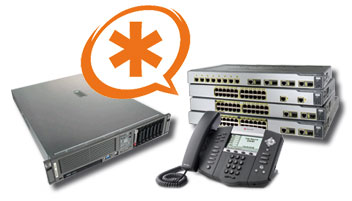 Antecedentes
Objetivos
Generales

Implementar una pequeña central telefónica que provea el servicio de poder consultar deudas y fechas de pago

Específicos

Implementar un sistema de consultas usando una base de datos que permita independizar la fuente de datos de Asterisk.
Demostrar el uso de AGI para el desarrollo del sistema. 
Demostrar el uso de la librería php-agi para el desarrollo del script que procesa la llamada.
Implementar una aplicación que permita el ingreso de datos para el uso del sistema
Descripción
Usuario llama a la central
Central Responde
Reproducción del sistema para cada caso
Central reproduce instrucción
Fin de la sesión
Usuario digita su cédula o 999 para salir
Usuario registrado con deudas
Usuario registrado sin deudas
Usuario no registrado
¿Digitó 999?
SI
NO
Sistema consulta a la base de datos
Metodología
Componentes
Hardware
Software
Archivos de configuración
Archivos de configuración
Archivos de configuración
Base de datos del sistema
Base de datos relacional

Dos entidades se relacionan: Clientes y Deudas
Clientes
1:N
Deudas
1
0
Lenguaje de descripción de datos
create table Clientes
(
    IDCliente int not null          auto_increment,
    Nombres varchar(40) not null,
    Apellidos varchar(40) not null,
    telefono varchar(40), 
   celular varchar(40),
    edad int,
    sexo varchar(40),
    domicilio varchar(200),
    cedula varchar(40) not null,
    estado int not null,
    primary key (IDCliente)
 )ENGINE=INNODB;
create table Deudas
(    
IDDeuda int not null auto_increment,
    IDCliente int not null,
    monto double(7,2),
    FechaPago date,
    descripcion varchar(200),
    cancelado int not null,
    estado int not null,
    Confirmacion int,
    primary key (IDDeuda),
    foreign key (IDCliente) references Clientes (IDCliente) on delete cascade
    )ENGINE=INNODB;
Programa que controla la base de datos
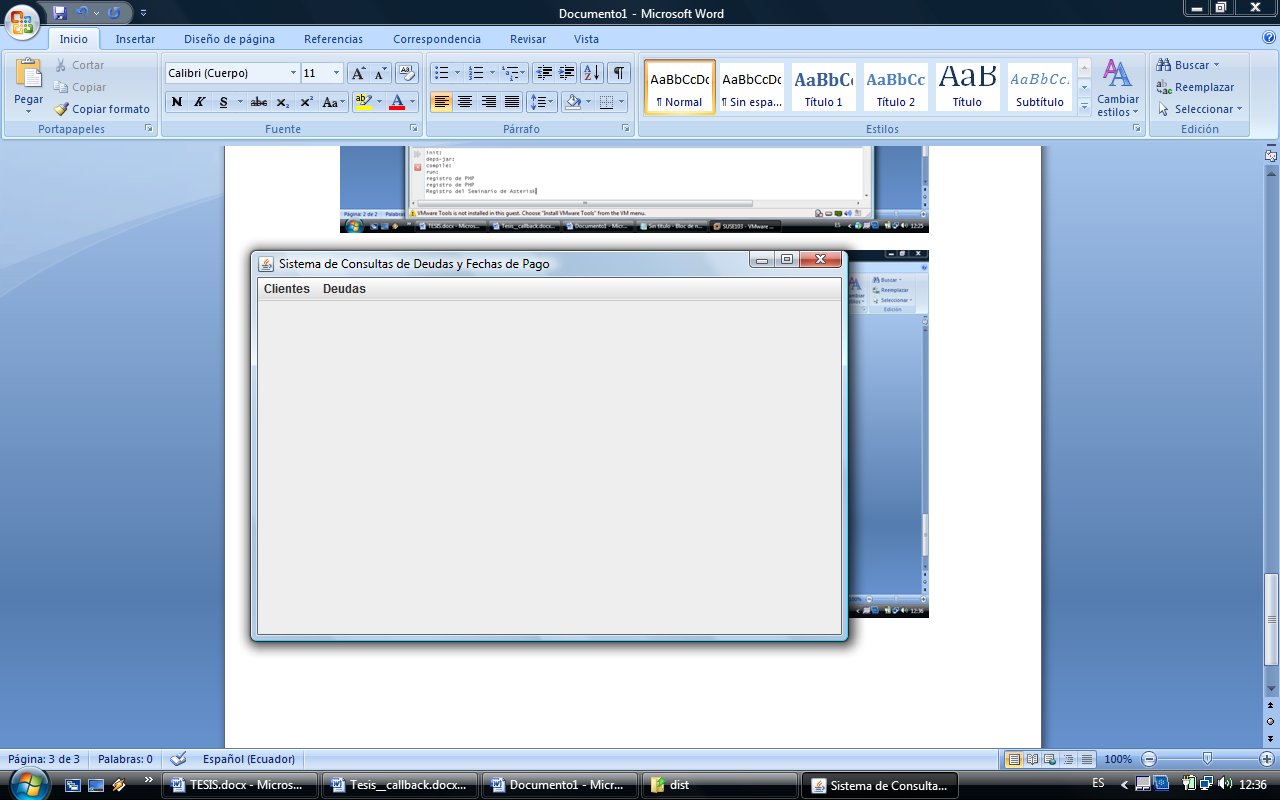 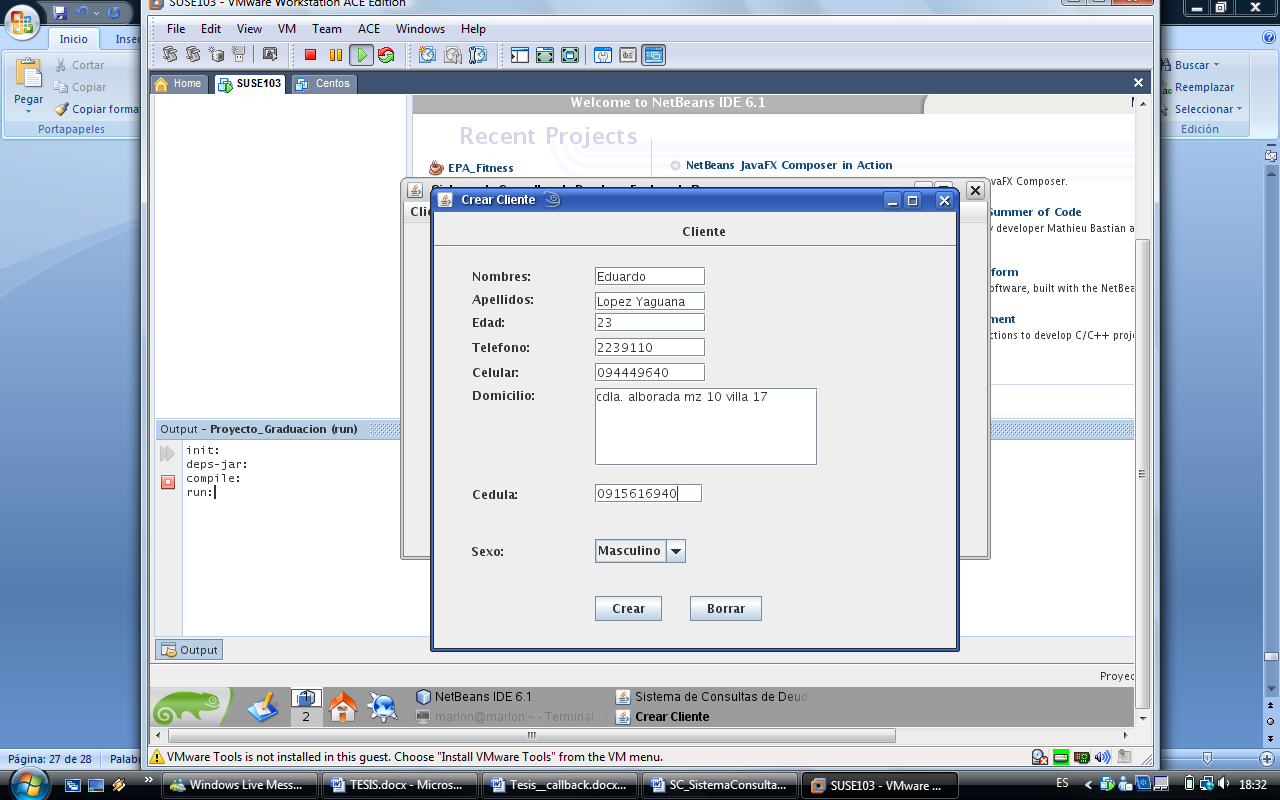 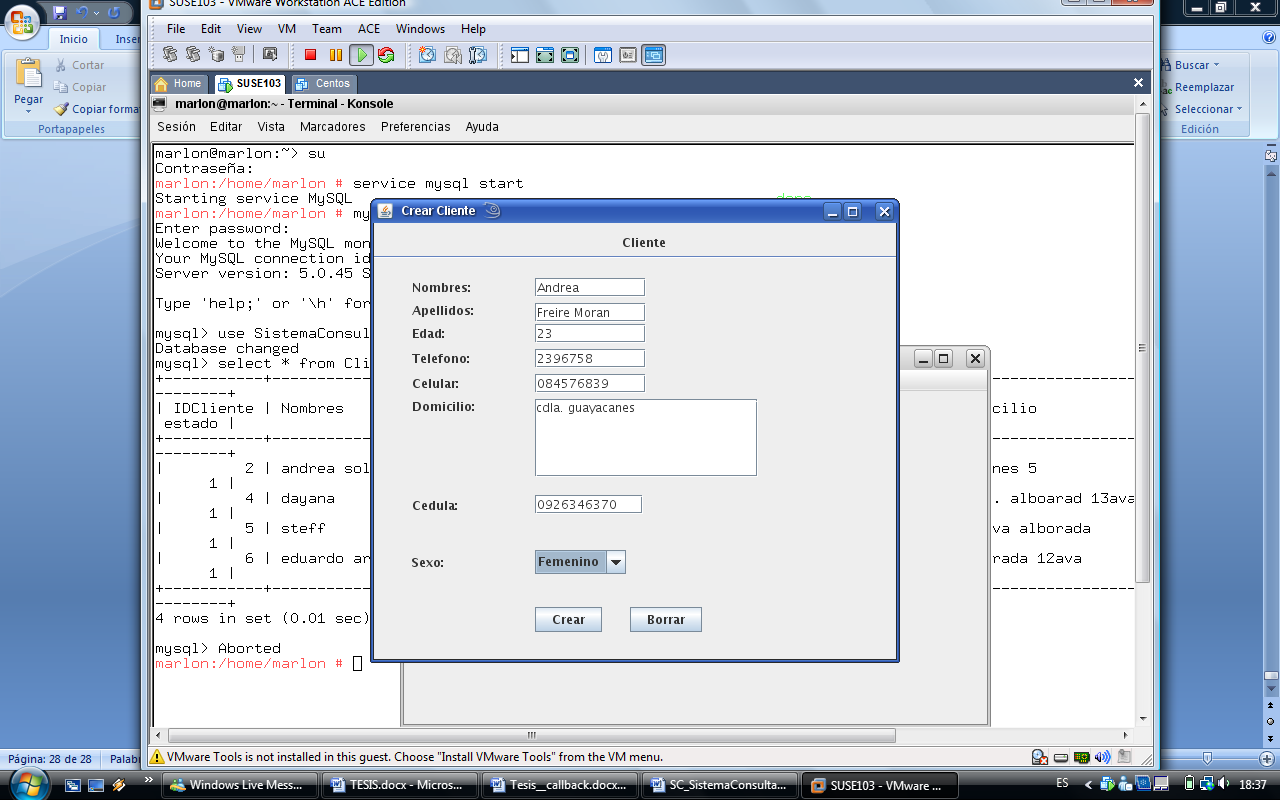 Programa Principal
Código Fuente

#! /usr/bin/php -q
<?php
error_reporting(E_ALL);
require ('phpagi-2.14/phpagi.php');

Conexión a la Base
$con = mysql_connect ('localhost', 'root', 'labtelecom09') 	or die 	(mysql_error());
 mysql_select_db('SistemaConsultas',$con)or die (mysql_error());
Instancias de AGI
$agi = new AGI();
$agi->answer();

Mensaje de Bienvenida del Sistema
$agi->exec(Playback,"Bienvenida");
Programa Principal
Bloque principal
do{
    	//Sistema de Consultas//
    
     }
   while($nummarcado!='999');
Descripción del Bloque principal

Usuario no digita cédula
do{
$result = $agi->get_data("Menu", 7000,10);
$nummarcado = $result['result'];
if($nummarcado!='999' && $nummarcado!= null)
    {
   //Ejecución de requerimientos y salidas del                                  sistema//
   }
}
while($nummarcado!='999');
Programa Principal
Selección de datos del cliente

     $sql="select * from Clientes where cedula='$nummarcado';";    
     $res=mysql_query($sql,$con) or die ('ERROR SQL'); 
     $r1=mysql_fetch_array($res);
Primer Caso: cédula no registrada

if($r1['cedula']==$nummarcado)
{
 //Ejecución de otros requerimientos//
}
else
{
$agi->exec(Playback,"CedulaNoReg");
}
Programa Principal
Segundo Caso: cédula registrada sin  deudas

$sql="select * from Deudas where
IDCliente='".$r1['IDCliente']."'; and cancelado=0";

$res2    =    mysql_query($sql,$con)or die                             (mysql_error());

if(mysql_num_rows($res2)== 0)
{$agi->exec(Playback,"SinDeudas");}
Programa Principal
Tercer caso: cédula registrada que  posee deudas
else
{$agi->exec(Playback,"UstedTiene");
$CantDeudas = mysql_num_rows($res2);
$agi->say_number($CantDeudas);
$agi->exec(Playback,"Deudas");
…
Programa Principal
Se reproducen los datos de cada deuda:
while($r2=mysql_fetch_array($res2))
{
$agi->exec(Playback,"UstedDebe");
$monto=$r2['monto'];
$fechap=$r2['FechaPago'];
$montos=explode(".",$monto);
$fechas=explode("-",$fechap);
$agi->say_number($montos[0]);
$agi->exec(Playback,"DolaresCon");
if($montos[1]=='00')
{$agi->say_number(0);}
else
{$agi->say_number($montos[1]);}
$agi->exec(Playback,"Centavos");
Programa Principal
Se reproducen las fechas a pagar de la deuda
$agi->exec(Playback,"ydebepagarantesde");
$agi->say_number($fechas[2]);
$agi->exec(Playback,"de");

switch($fechas[1])
{
case 1: $cad="Enero"; break;
case 2: $cad="Febrero"; break;
case 3: $cad="Marzo"; break;
case 4: $cad="Abril"; break;
case 5: $cad="Mayo"; break;
Programa Principal
… case 6: $cad="Junio"; break;
case 7: $cad="Julio"; break;
case 8: $cad="Agosto"; break;
case 9: $cad="Septiembre"; break;
case 10: $cad="Octubre"; break;
case 11: $cad="Noviembre"; break;
case 12: $cad="Diciembre"; break;
}	

$agi->exec(Playback, $cad);
$agi->exec(Playback,"del");
$agi->say_number($fechas[0]);
Programa Principal
Confirmación del cliente
$confirmacion = $agi->get_data("MensajeConfirmacion", 7000,1);
$num = $confirmacion['result'];

if($num==1)
{
                $sql2="update Deudas set Confirmacion=1 where 				                                                        IDDeuda=$IDDeuda;";
                $res=mysql_query($sql2,$con) or die ('ERROR SQL');
}
Programa Principal
Fin del programa
$agi->exec(Playback, "Despedida");
$agi->hangup();
?>
PRUEBAS
Conclusiones
Recomendaciones
Gracias por su atención!!!
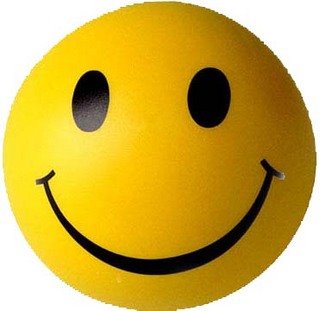 …alguna pregunta???
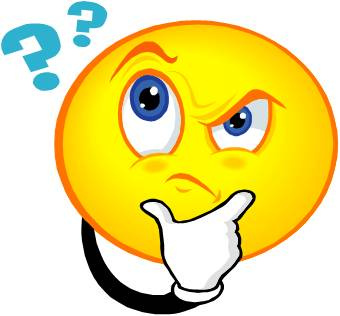